Company
Category/Product
Description of What Is Offered
Impact #1
Impact #2
Characteristic #1
Characteristic #4
Characteristic #2
Characteristic #3
Use for ….
App #1
App #2
App #3
App #4
Asset
Asset
Asset
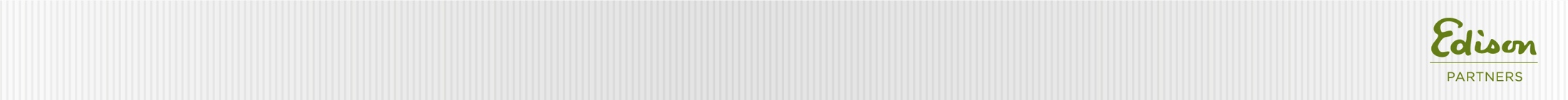 [Speaker Notes: TEMPLATE
These building blocks are designed to create a hierarchical structure for your messaging that emphasizes value and differentiation. The number of blocks is not important and can easily be adapted to meet your company and offering's needs. Starting from the top...
1. WHO. Complete company name and category or product name (the easy part).
2. WHAT. Describe what it is your company offers in 1-2 sentences.
3. IMPACT. What are the 2-3 areas of business impact derived from your offering? e.g., greater profitability, deeper customer engagement, more value per customer, etc.  
4. UNIQUE CHARACTERISTICS. What are the unique characteristics of your offering directly contributing to business impact? 
5. UNIQUE PROBLEMS SOLVED. Why do customer use your offering and for what / what are the unique problems solved?
6. USE CASES. Are there / what are the specific use cases / applications for solving these problems?
7. CORE COMPANY ASSETS. What are your 3-5 core company assets that are differentiating amd essentially explain how you do it? e.g., deep domain expertise, strong analytics, customer intimacy, performance focused]